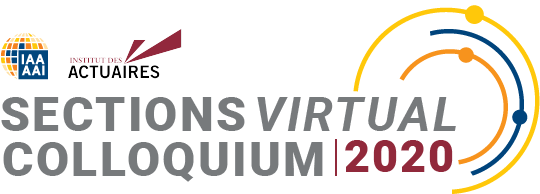 Actuaries Climate Risk Index:Preliminary Findings
Steve Jackson, Ph.D. American Academy of Actuaries

May 11th – May 15th 2020
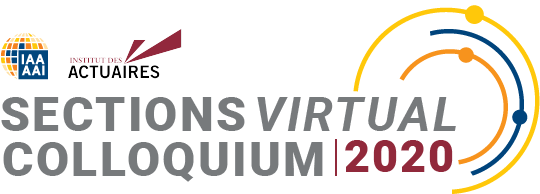 About the speaker
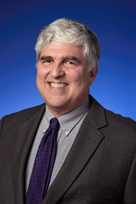 Steve Jackson 
Assistant Director for Research (Public Policy) 
Ph.D. (Yale), M.Sc. (LSE), BA (Stanford)
American Academy of Actuaries
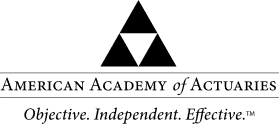 Actuaries Climate Index® (ACI), 1961–2018: reveals increasing frequency of extreme weather
3
ACI—Background
4
An educational tool providing information about weather trends in the United States and Canada, updated quarterly
Retrospective analysis of data as opposed to a forecast of future trends
Covers rainfall, temperature, dry spells, wind speed, and sea level 
Breaks North America into 12 regions, and analyzes each region separately
Spans the period from 1961 to the present, with 1961–90 as a reference period
Foundation for Actuaries Climate Risk Index
NORTH AMERICAN ACTUARIAL ASSOCIATIONS RESPONSIBLE FOR THE ACTUARIES CLIMATE INDEX
5
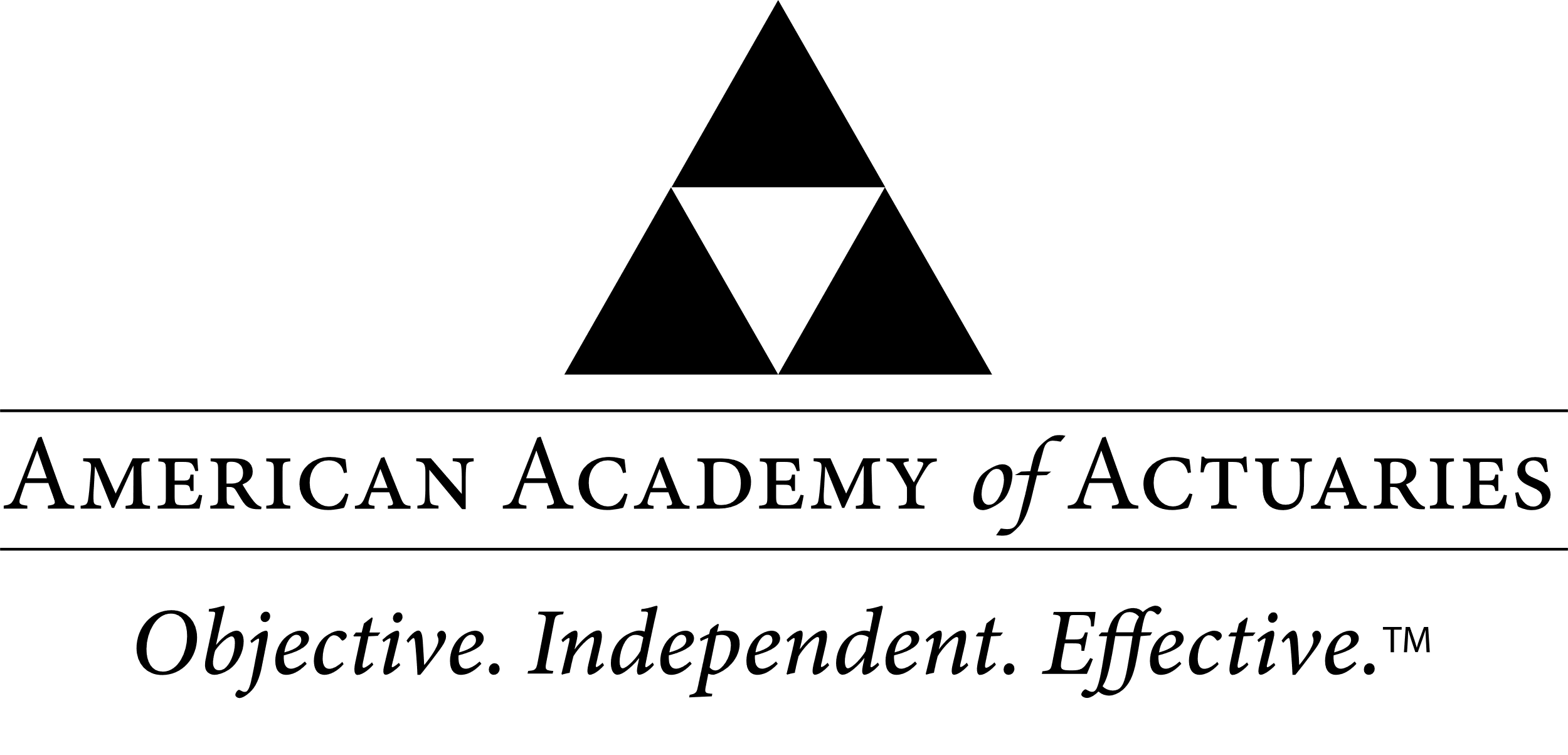 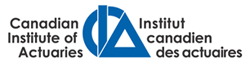 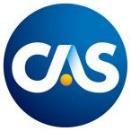 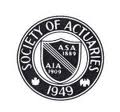 ACI Climate Regions: Large, Climatologically Heterogeneous
6
Frequency of Billion-Dollar Weather Events in United States Increasing, 1980–2016
7
Source: https://www.ncdc.noaa.gov/billions/time-series, accessed March 2020
Actuaries Climate Risk Index (ACRI): Preliminary Findings
8
ACRI—Status Update
9
ACRI: Preliminary Findings published by American Academy of Actuaries, January 2020
Estimates relationships between the ACI’s weather metrics and weather-related losses; derives ACRI from those estimates
ACRI 1.0 focuses only on the United States due to data limitations for Canada; uses four of six ACI elements (excludes Drought and Sea Level)
Spatial Hazard Events and Losses Data for the United States (SHELDUS)
10
Loss Data from SHELDUS™, Arizona State University
SHELDUS™ is a county-level hazard data set for the U.S. and covers natural hazards such as thunderstorms, hurricanes, floods, wildfires, and tornados as well as perils such as flash floods, heavy rainfall, etc. The database contains information on the direct losses caused by events (property and crop losses, injuries, and fatalities) from 1960 to present.
Information primarily derived from National Oceanic and Atmospheric Administration (NOAA) Storm Event Monthly Reports which, since 1996, are included in the NOAA Storm Events database.
Losses by Weather Categories, 1961–2016
11
Weather-Related Losses Combined, 1961–2016: increasing
12
Imprecise Models Convey Insight
13
“Methods used to estimate the potential economic effects of climate change in the United States … and the studies that use them produce imprecise results because of modeling and other limitations but can convey insight into potential climate damages across sectors in the United States.”  
GAO 17-720, “Climate Change,” September 2017
Greatest Contributor to Increased Cost is Rising Exposure
14
“Economic costs of extreme weather events have increased over the period 1960–2000. … However, the greatest contributor to increased cost is rising exposure associated with population growth and growing value of assets.”  
IPCC, 2014: Climate Change 2014: Impacts, Adaptation, and Vulnerability. Part A: Global and Sectoral Aspects.
Statistical Approach to ACRI
15
Combine losses from all weather categories
Fit exponential model of Losses to Set of ACI weather metrics using OLSQ:
     Losses($) = A * T90a * T10b * Precipc * Windd * Exposuree
Use a pooled, cross-section for Region-Months
Correct for heteroskedasticity by adjusting covariance matrix (MacKinnon and White)
ACRI for a region-month equals (predicted losses) – (average, exposure-adjusted predicted losses during reference period)
ACRI Losses with Confidence Intervals
(in billions)
ACRI Losses With Confidence Intervals
16
ACRI Losses by Region, with Confidence Intervals
(in billions)
ACRI Best Estimate: ~$1 billion per year in the USA, mostly from the South East Atlantic region
ACRI (USA) 90% confidence Interval, intrinsic uncertainty: ~$0.5 billion - ~$1.5 billion per year
Intrinsic 90% confidence interval: uses 90% confidence interval for predicted losses to produce ACRI estimates, capturing uncertainty of parameter estimates
ACRI (USA) 90% confidence interval, extrinsic uncertainty: ~$0.0 billion - ~2.0 billion
Extrinsic 90% confidence interval: based on standard errors of 30 estimates of ACRI with synthetic data sets, drawn from pool of actual observations with replacement, capturing uncertainty due to sampling.
Weather-Related Losses per Year, 1991–2016:All Losses, Increase From Reference Period, ACRI
17
ACRI: Conclusion
18
While others find likely large losses due to changes in weather by end of 21st century, but little loss yet when controlling for changes in exposure, we find small increases in loss likely already occurred, 1991–2016 (~5% of total weather-related losses).
We also find substantial uncertainty in these estimates.
Challenges prompting us to version 2.0.
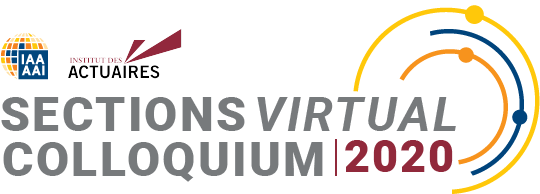 Thank you for your attention
Contact details :

STEVE JACKSON
American Academy of Actuaries
1850 M Street NW, Suite 300
Washington, DC 20036
USA

sjackson@actuary.org 

https://www.actuarialcolloquium2020.com/
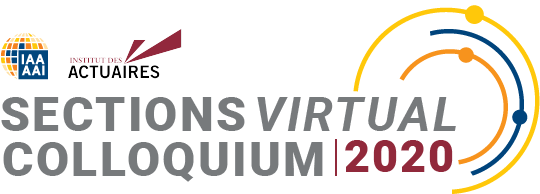 Disclaimer:
The views or opinions expressed in this presentation are those of the authors and do not necessarily reflect official policies or positions of the Institut des Actuaires (IA), the International Actuarial Association (IAA) and its Sections.
While every effort has been made to ensure the accuracy and completeness of the material, the IA, IAA and authors give no warranty in that regard and reject any responsibility or liability for any loss or damage incurred through the use of, or reliance upon, the information contained therein. Reproduction and translations are permitted with mention of the source. 
Permission is granted to make brief excerpts of the presentation for a published review. Permission is also granted to make limited numbers of copies of items in this presentation for personal, internal, classroom or other instructional use, on condition that the foregoing copyright notice is used so as to give reasonable notice of the author, the IA and the IAA's copyrights. This consent for free limited copying without prior consent of the author, IA or the IAA does not extend to making copies for general distribution, for advertising or promotional purposes, for inclusion in new collective works or for resale.